Проект  «ЗАПАДНАЯ  ЕВРОПА – ЗАПАДНЫЙ  КИТАЙ»
Реализация проекта
Основные показатели проекта
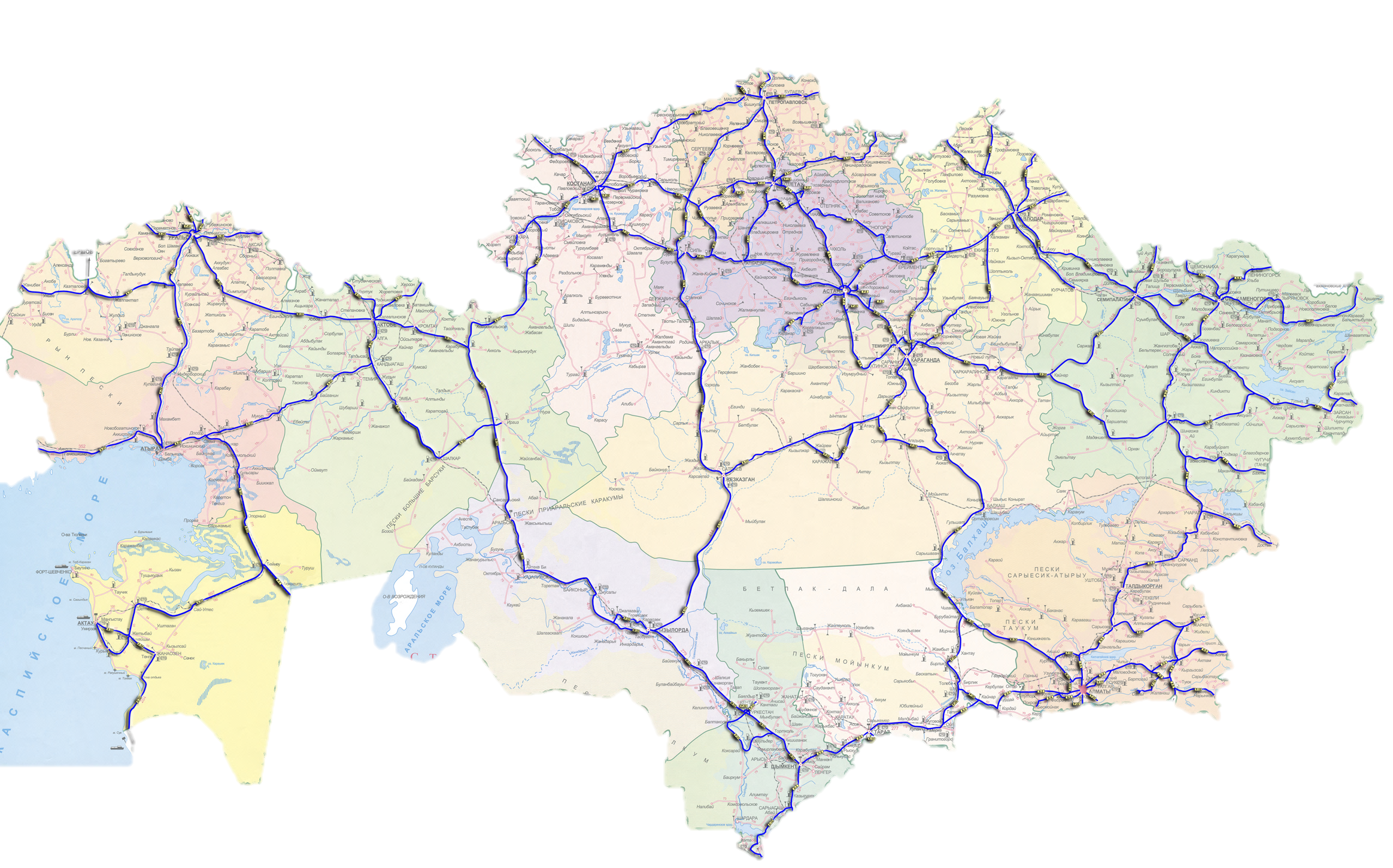 В 2011 г. – 215 км
Общая стоимость проекта – 825,1 млрд. тг.
Протяженность – 2 787 км 
в т.ч подлежит реконструкции – 2 452 км

		1 категория (4-х полосная) – 1391 км
		2 категория (2-х полосная) - 1061км
		
Период реализации – 2009-2015 г.г.
В 2012 г. – 700 км 
До 2013 г. освоено - 331, 01  млрд. тг.
План 2013 г. – 806 км  (131, 3 млрд.тг.)
АКТОБЕ
Текущее состояние
КЫЗЫЛОРДА
2013 г. ведутся работы - 1 812 км
В т. ч. новые участки - 383 км
	( Алматы-Хоргос, Шымкент гр. Жамбылской области,)
АЛМАТЫ
ТАРАЗ
Задействовано более 60 дорожно-строительных компании
-  Привлечено - 35 тыс. чел.
Мобилизовано -4,5 тыс. техники
ШЫМКЕНТ
УСЛОВНЫЕ ОБОЗНАЧЕНИЯ
           - выполнено до 2012 г.
           - открыто движение в 2012 г.
           - планируется открыть движение в 2013 г.
           - начало работ с 2013 г.
1